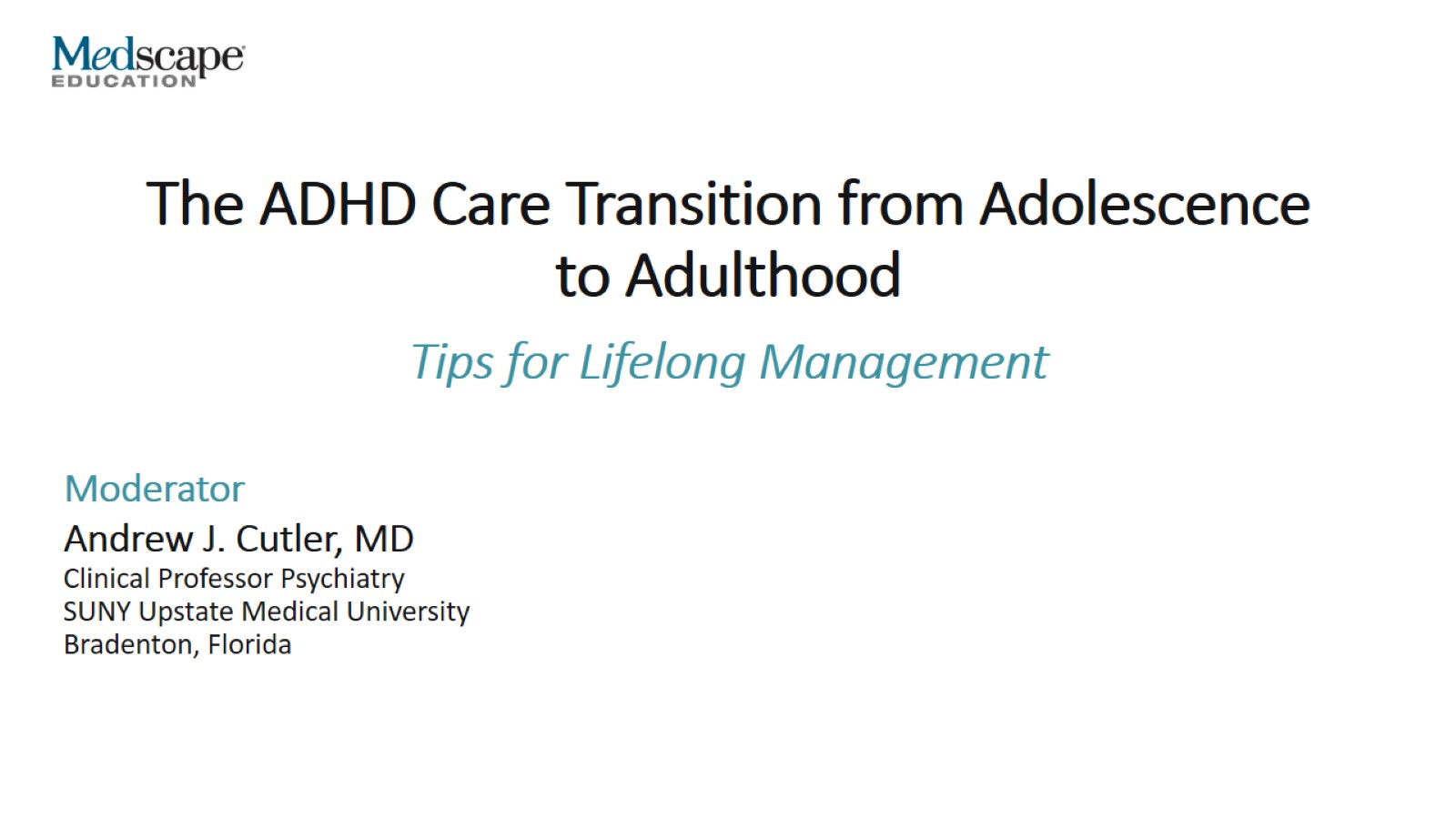 The ADHD Care Transition from Adolescence to Adulthood
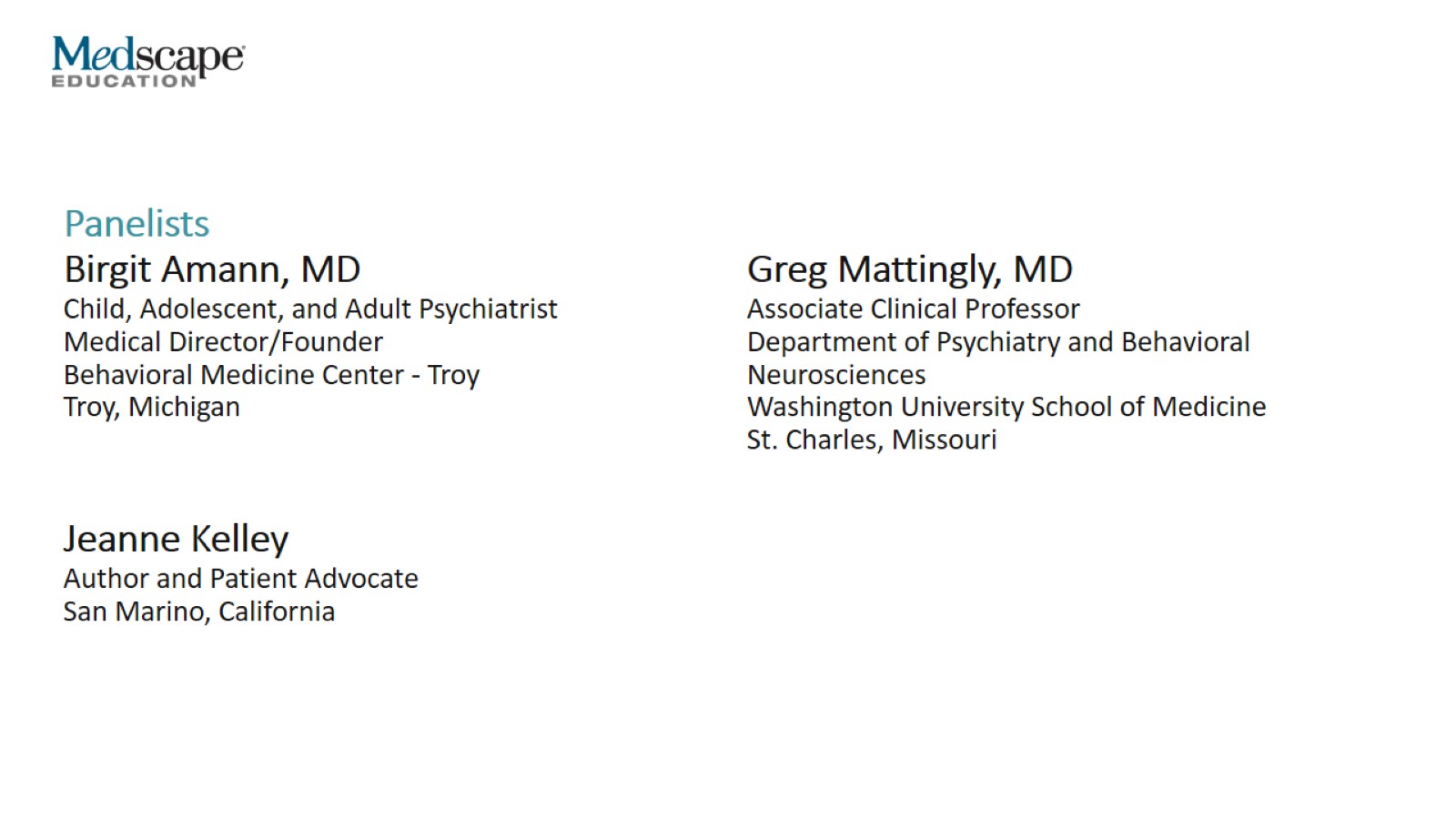 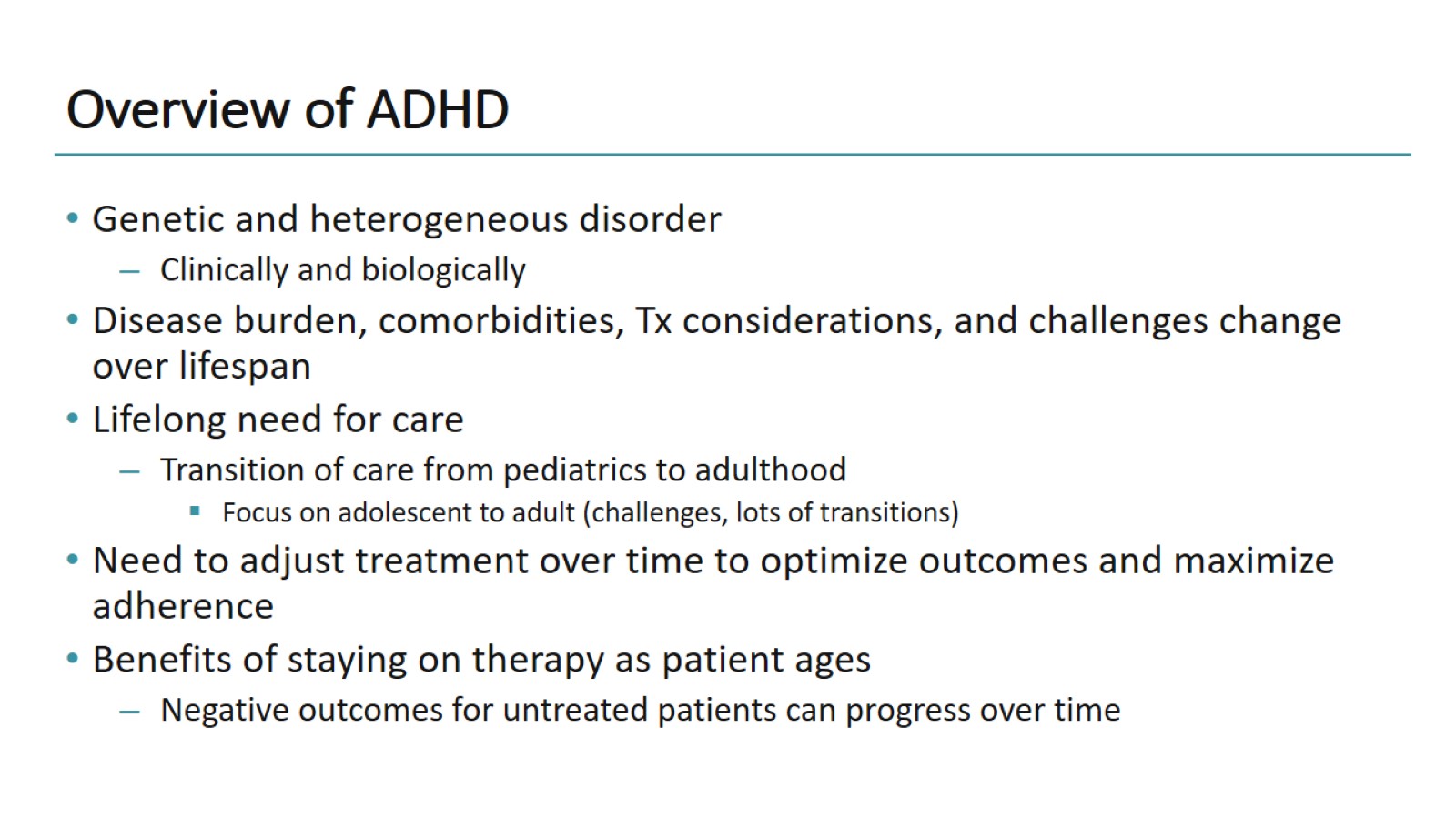 Overview of ADHD
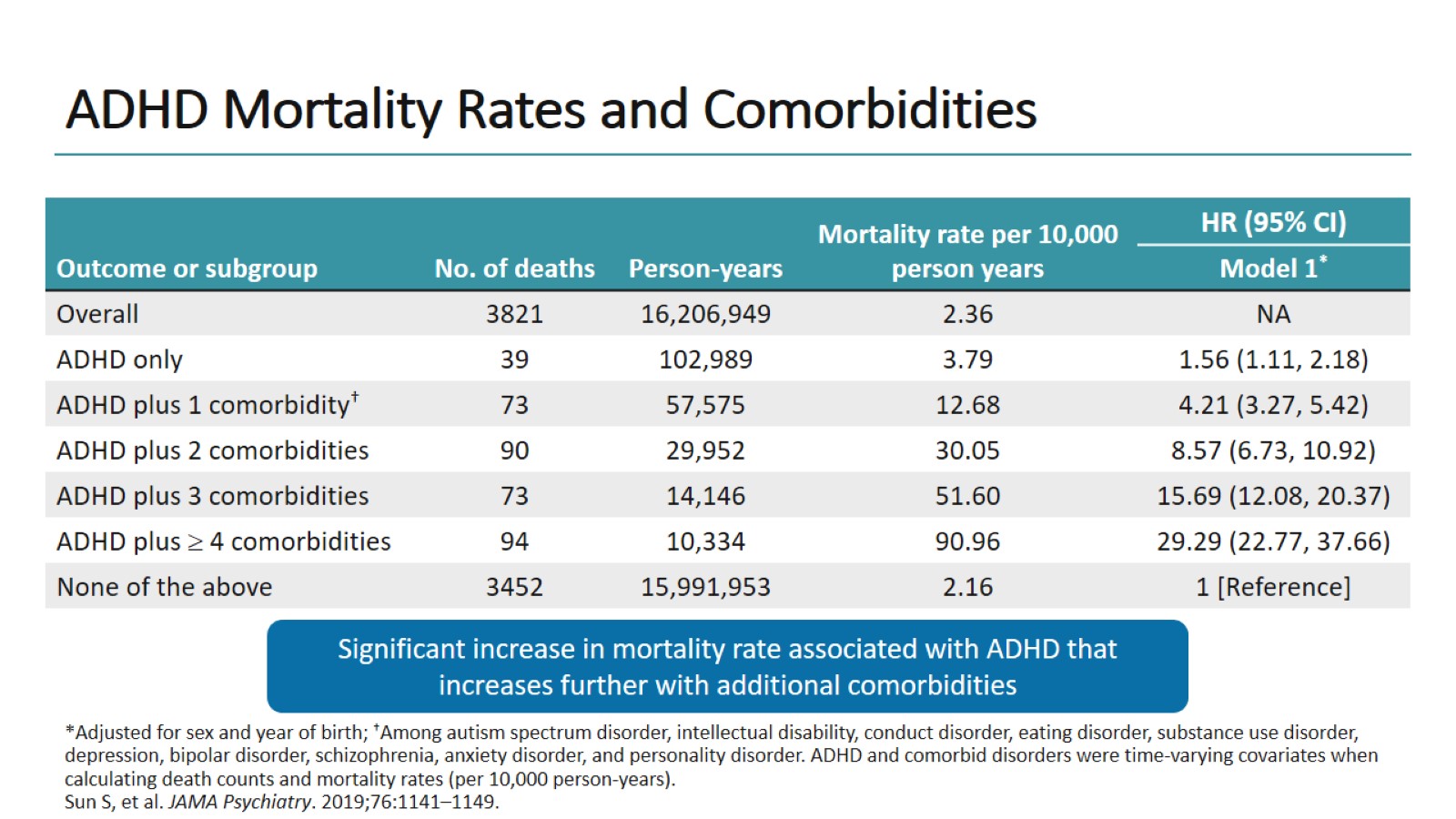 ADHD Mortality Rates and Comorbidities
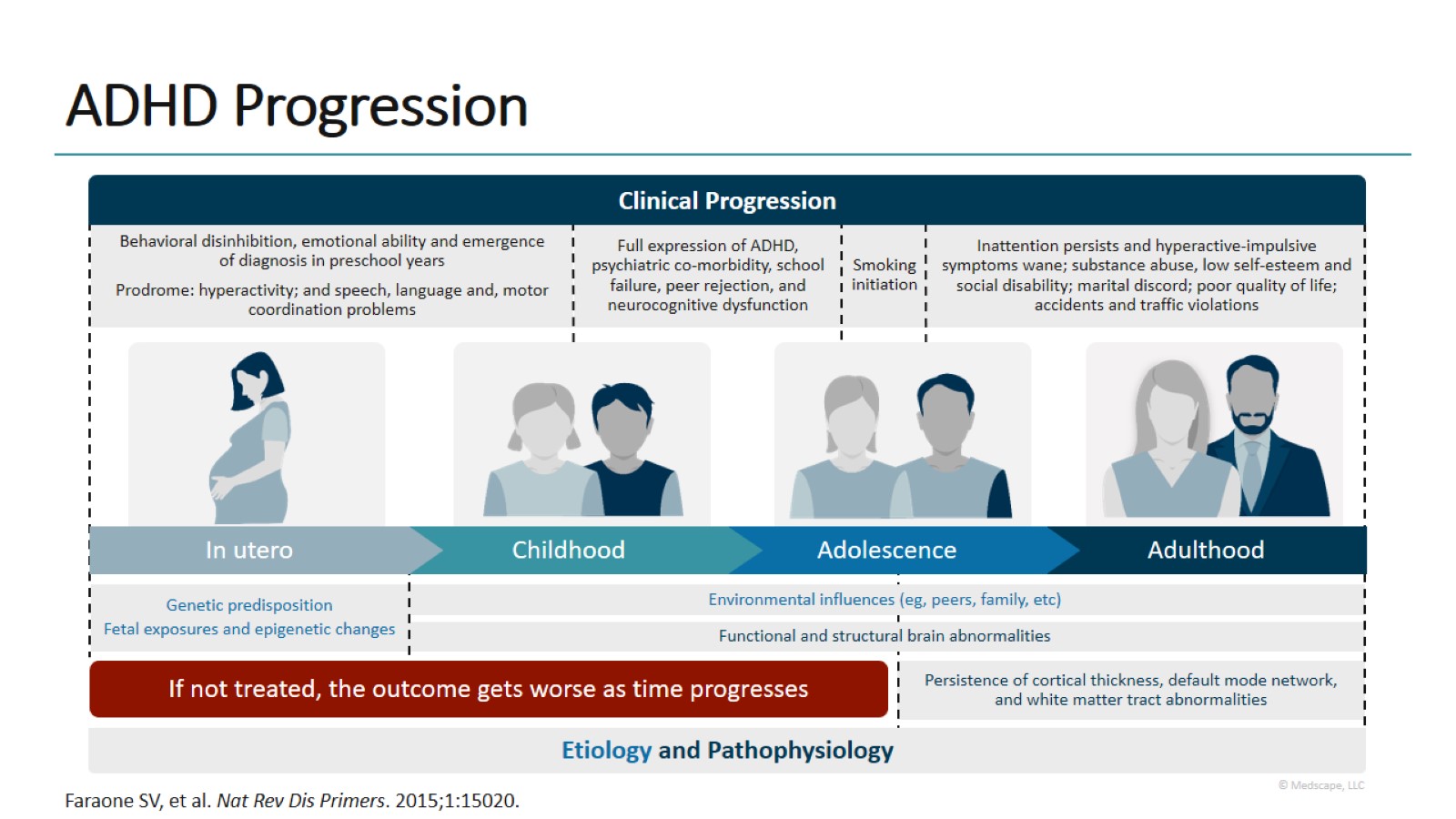 ADHD Progression
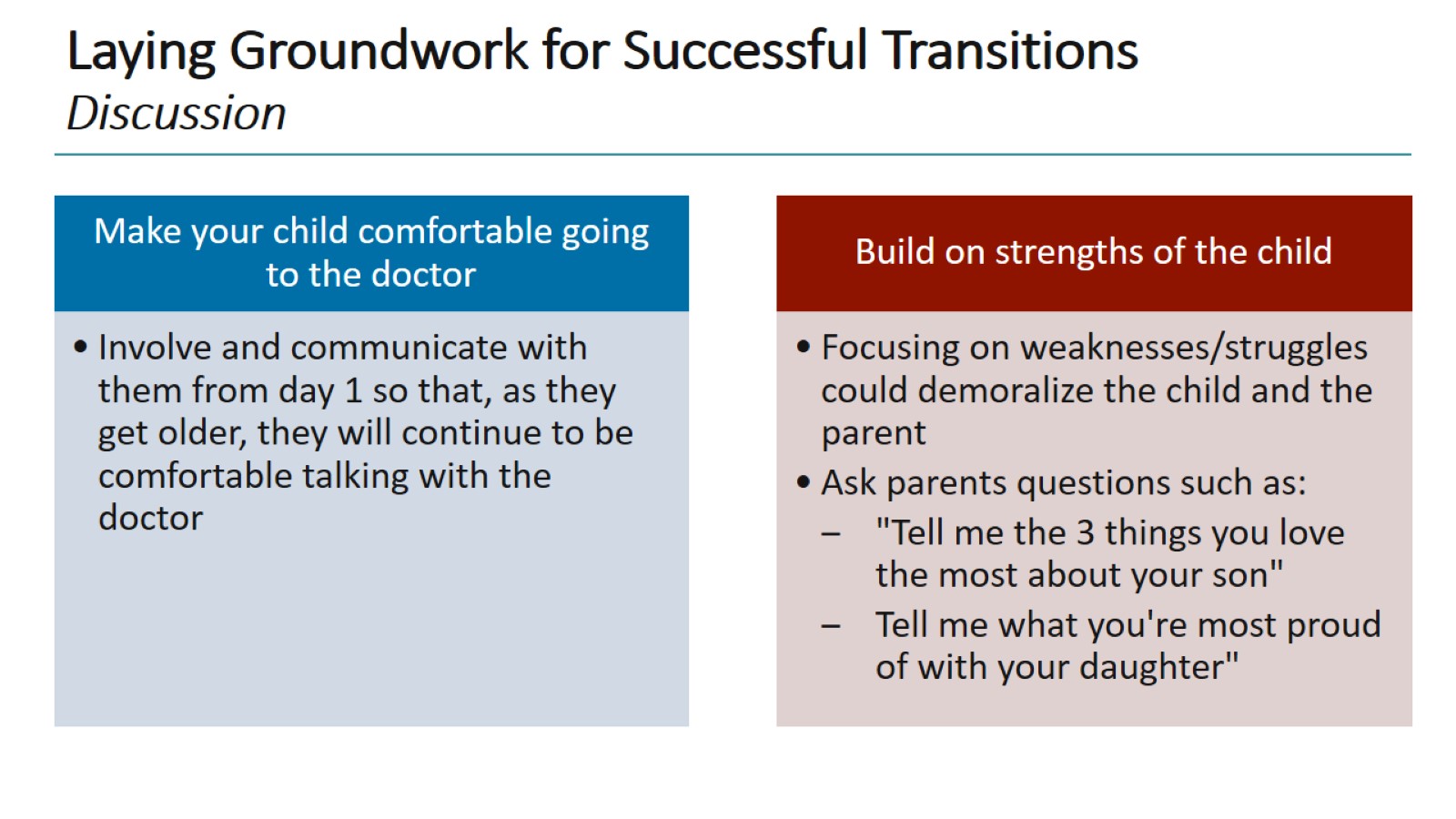 Laying Groundwork for Successful TransitionsDiscussion
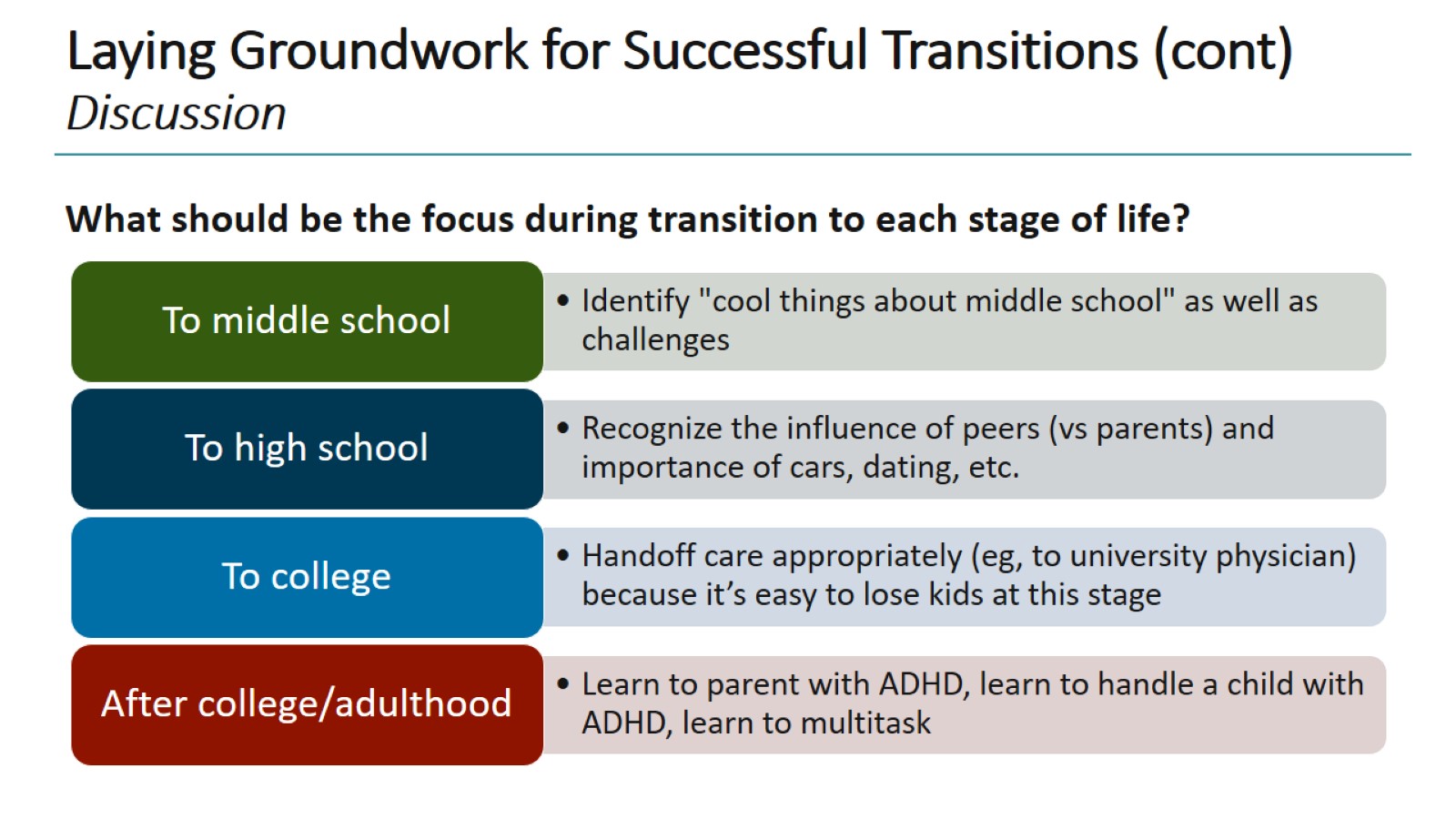 Laying Groundwork for Successful Transitions (cont)Discussion
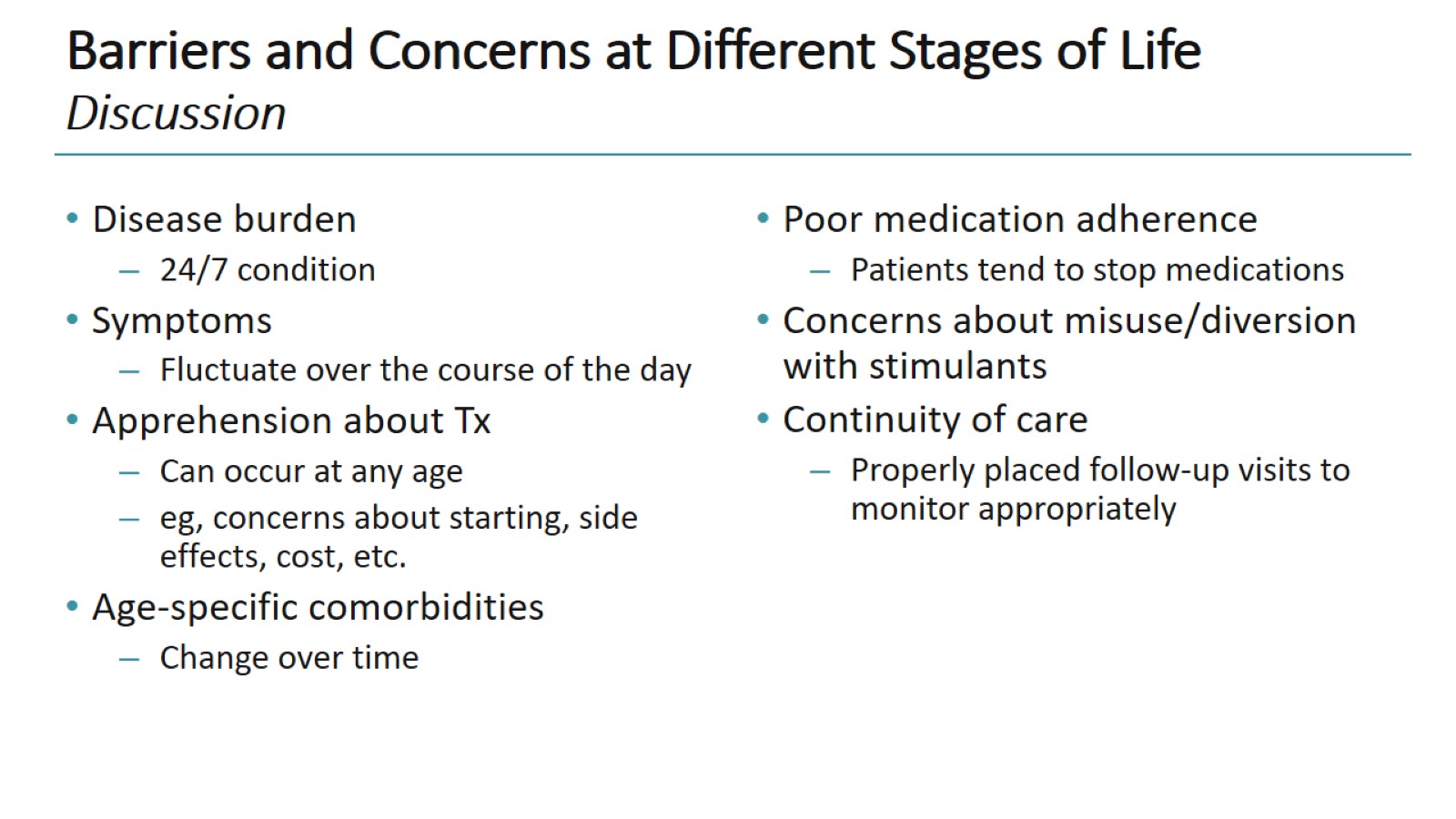 Barriers and Concerns at Different Stages of LifeDiscussion
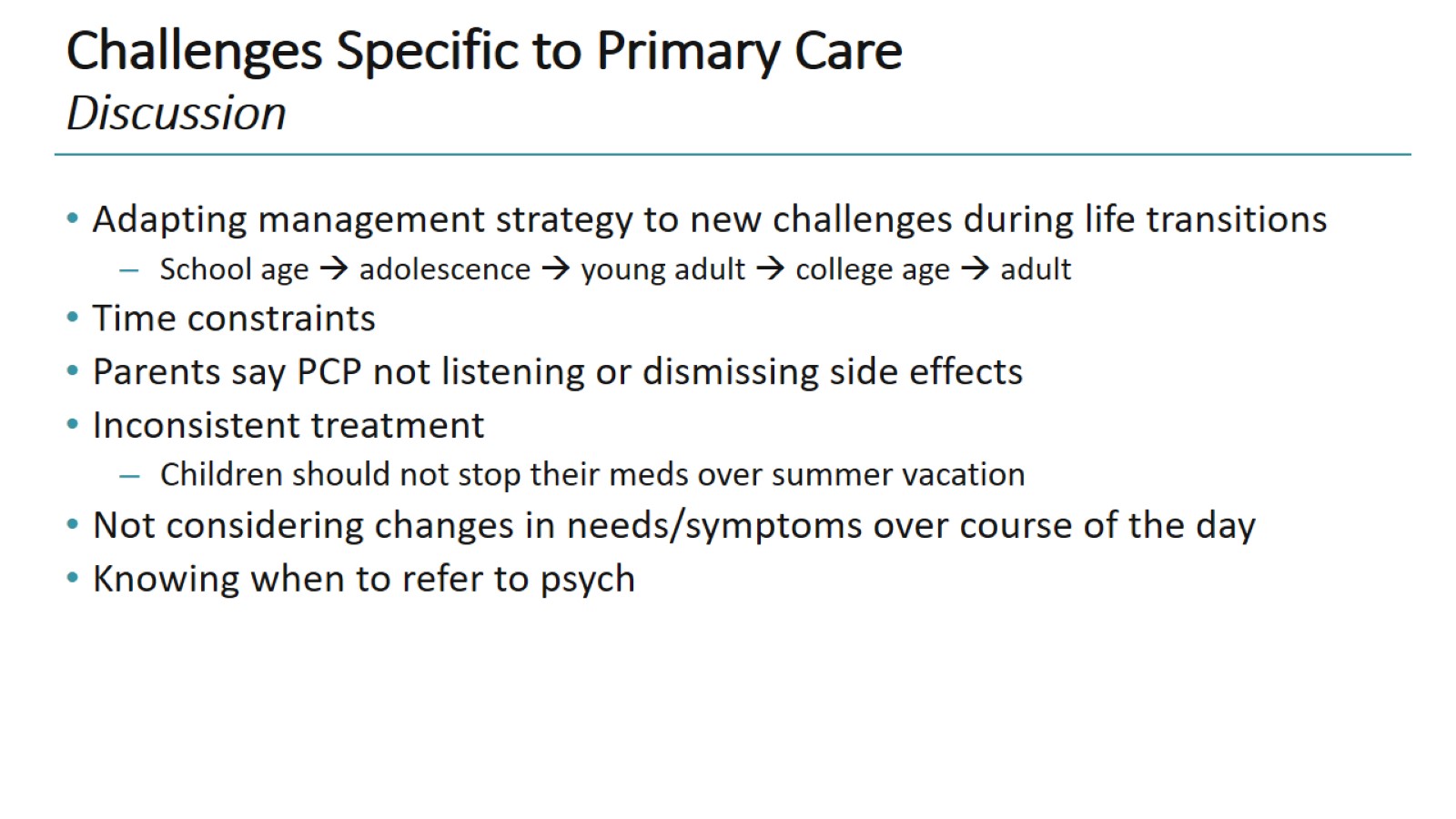 Challenges Specific to Primary CareDiscussion
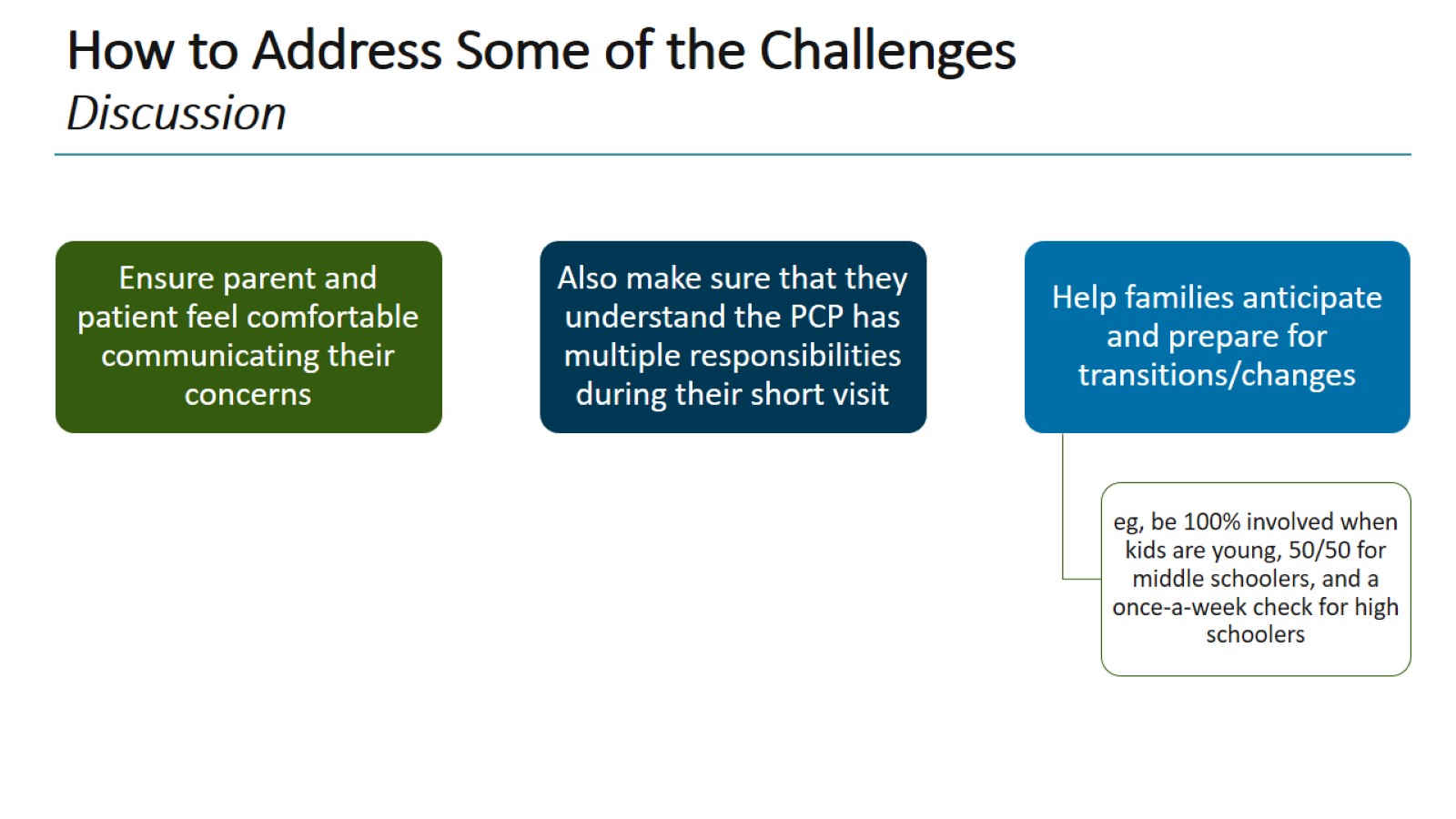 How to Address Some of the ChallengesDiscussion
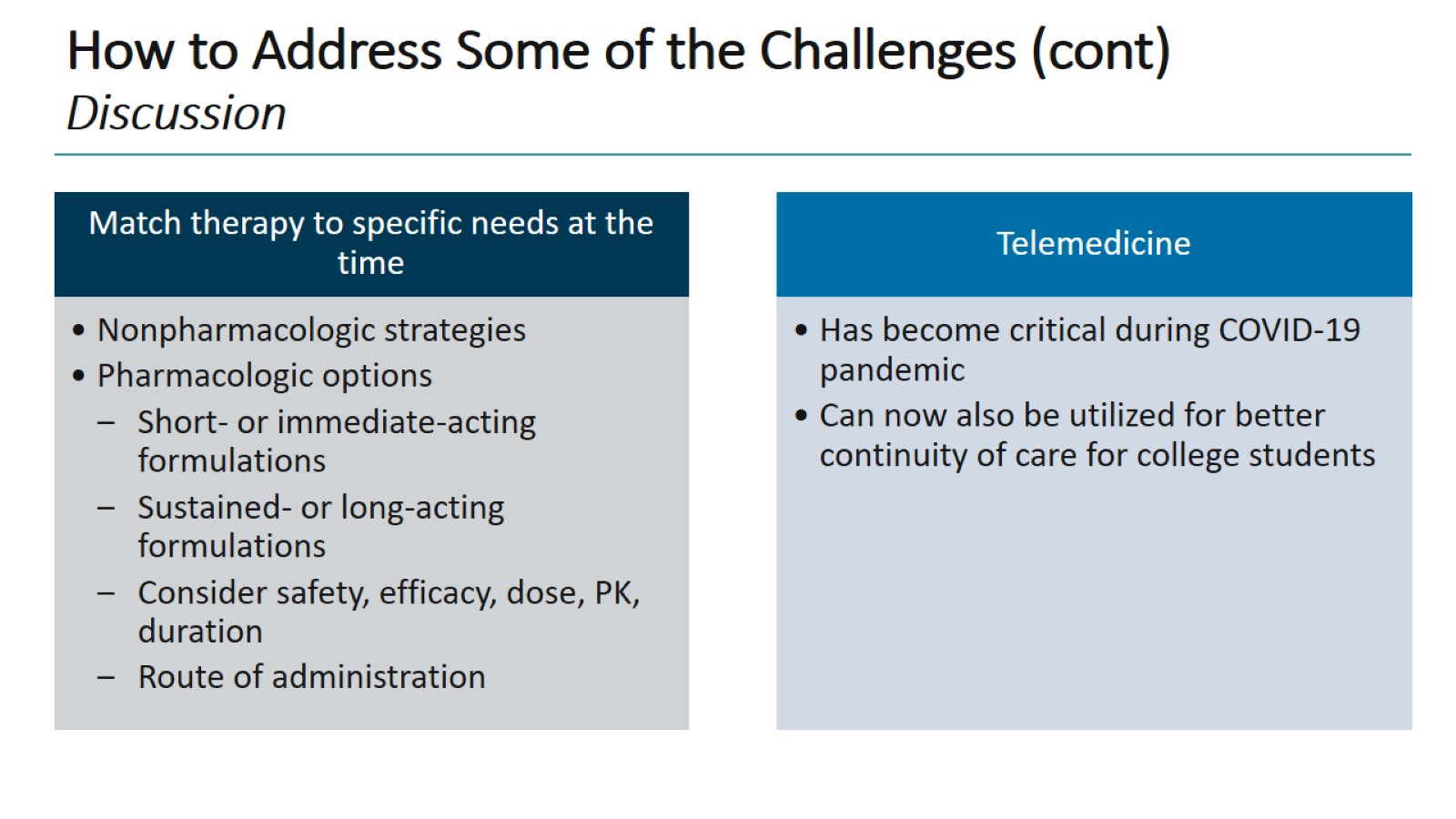 How to Address Some of the Challenges (cont)Discussion
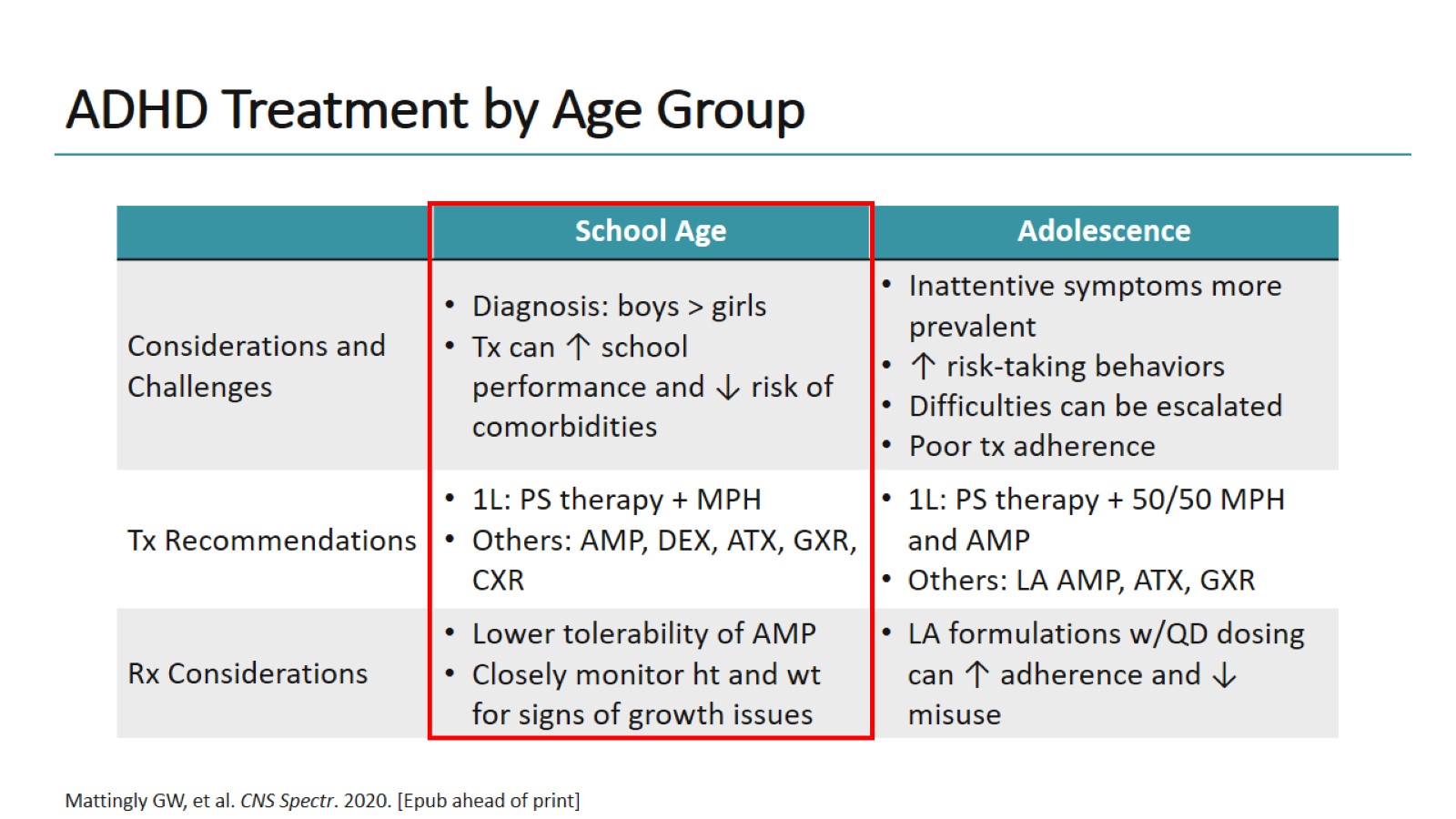 ADHD Treatment by Age Group
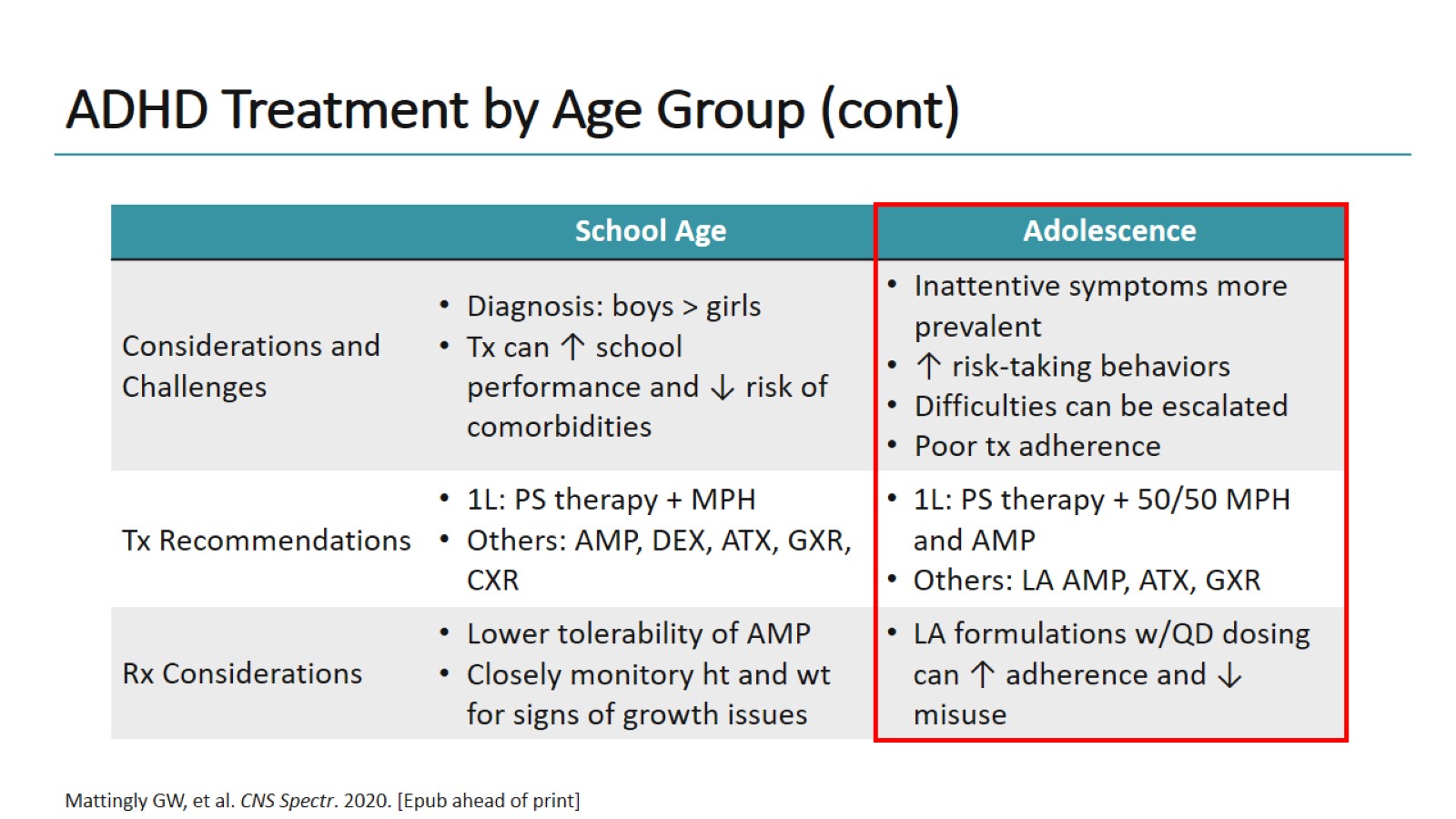 ADHD Treatment by Age Group (cont)
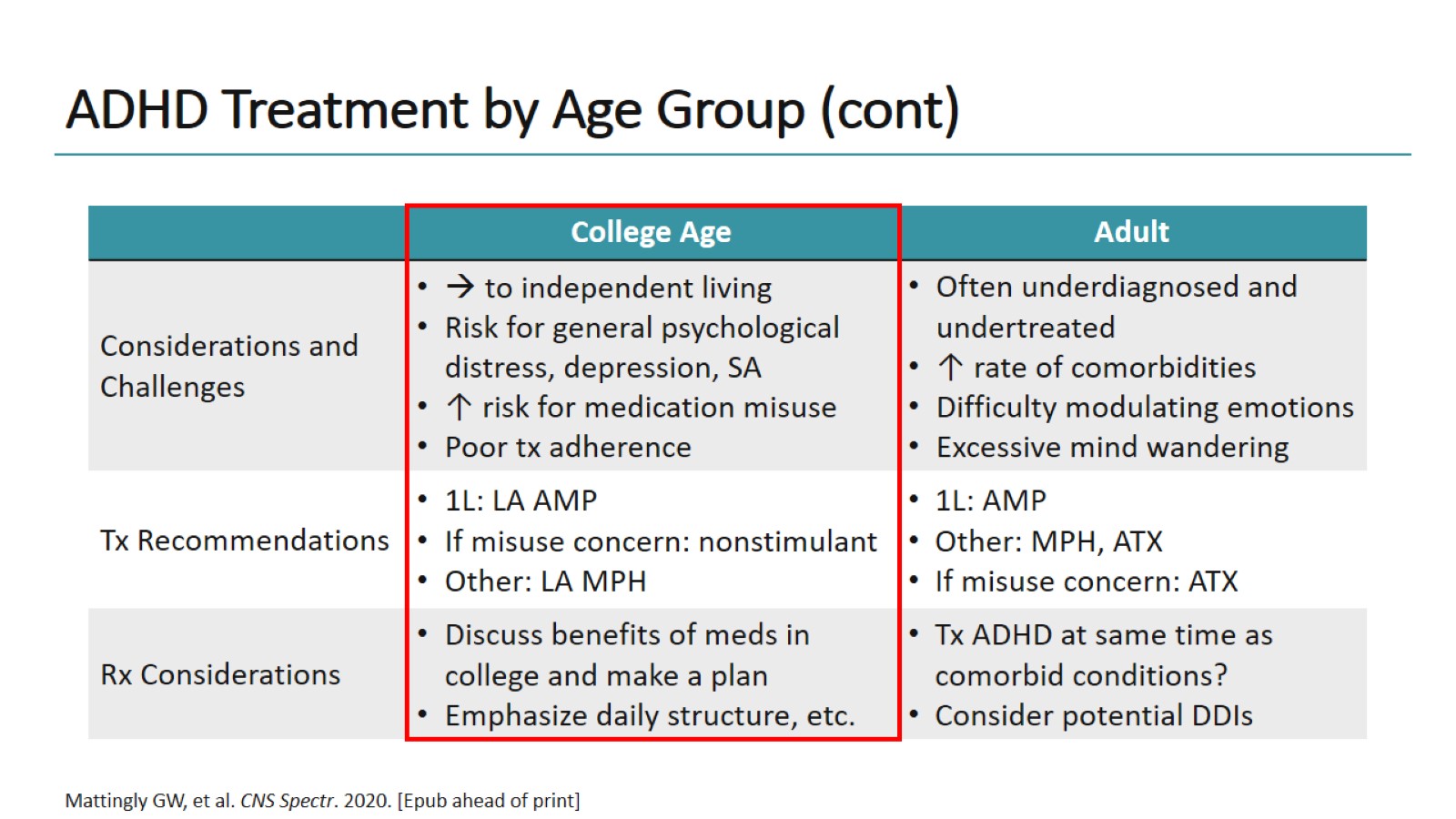 ADHD Treatment by Age Group (cont)
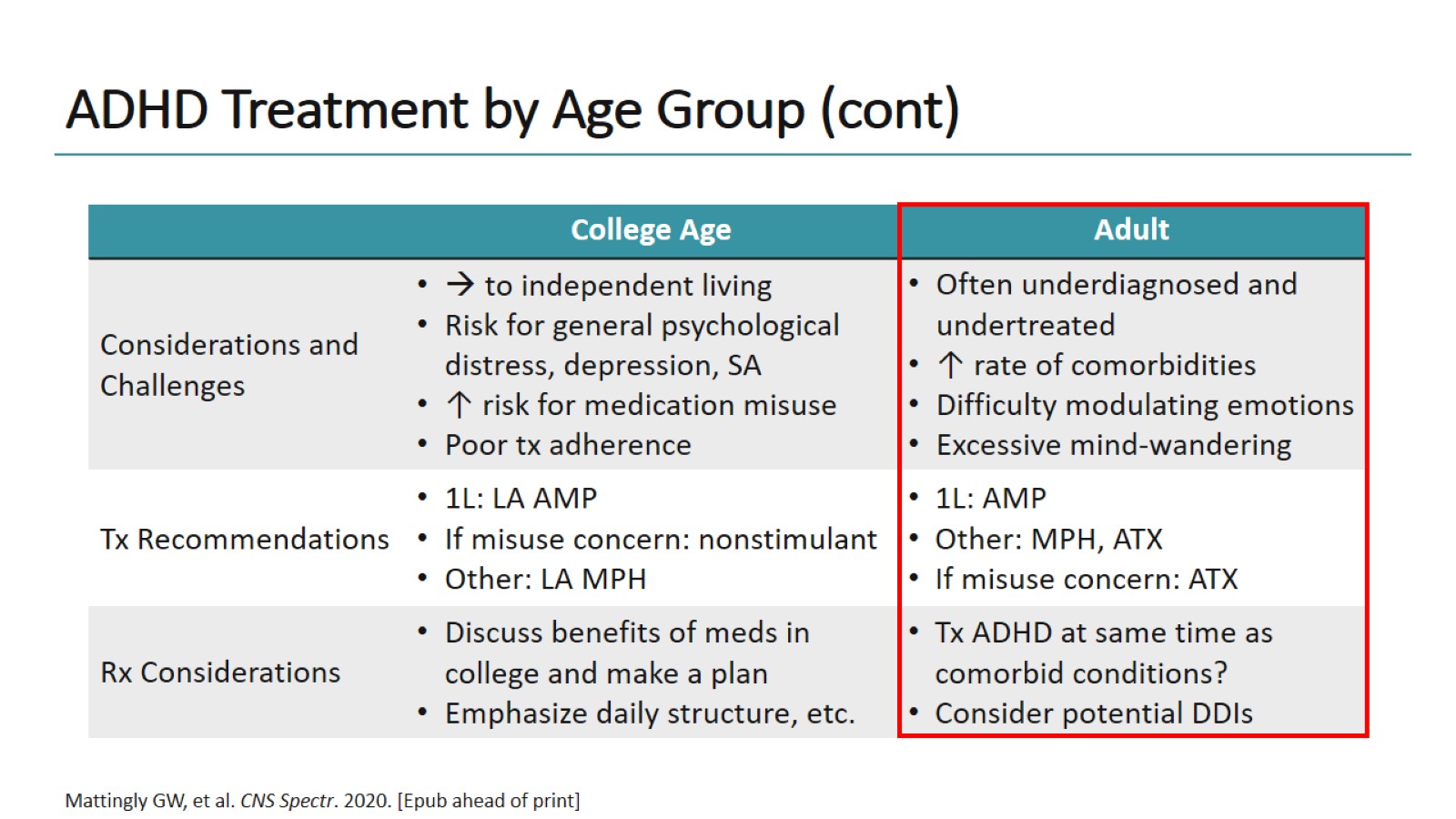 ADHD Treatment by Age Group (cont)
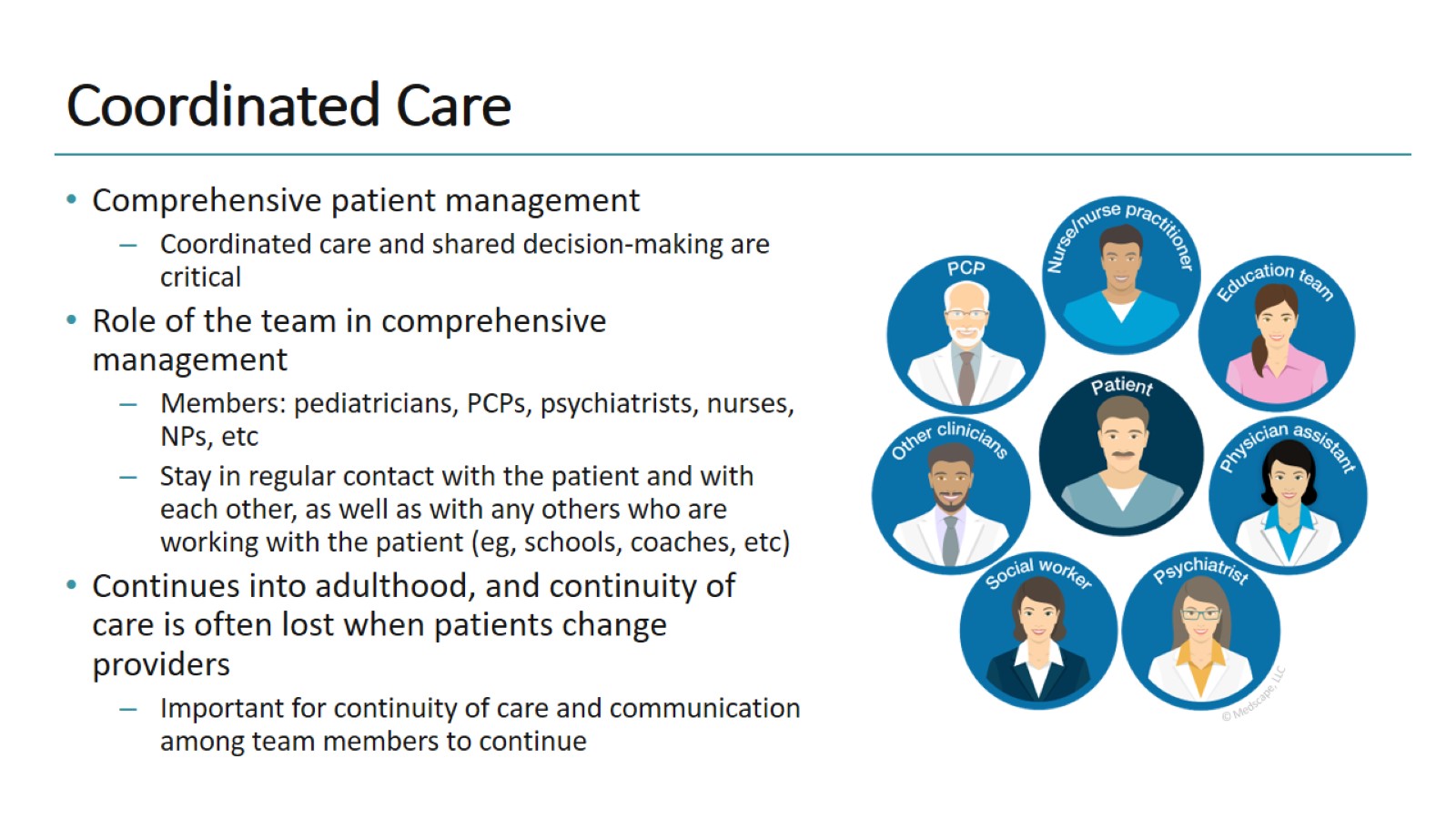 Coordinated Care
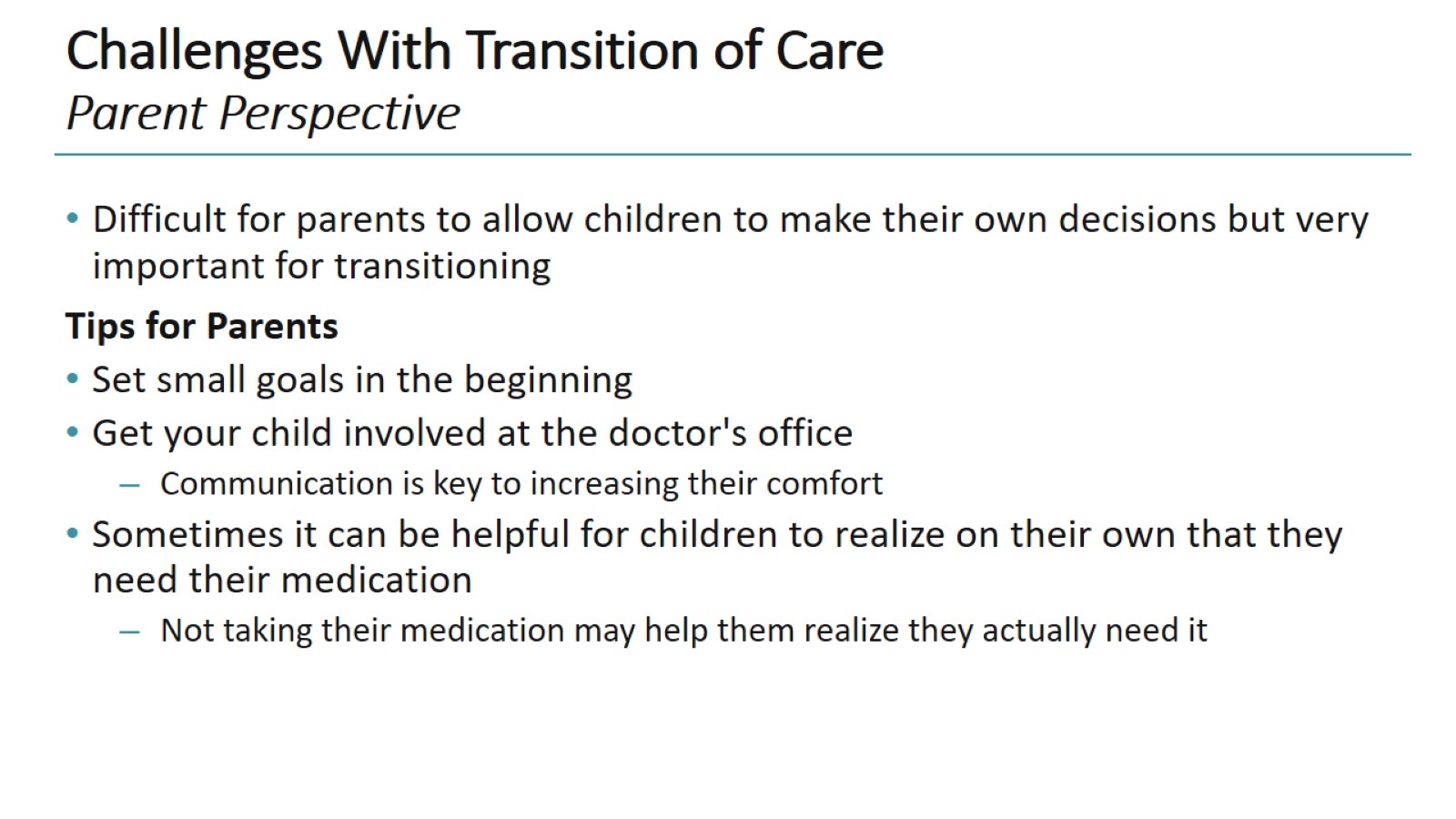 Challenges With Transition of CareParent Perspective
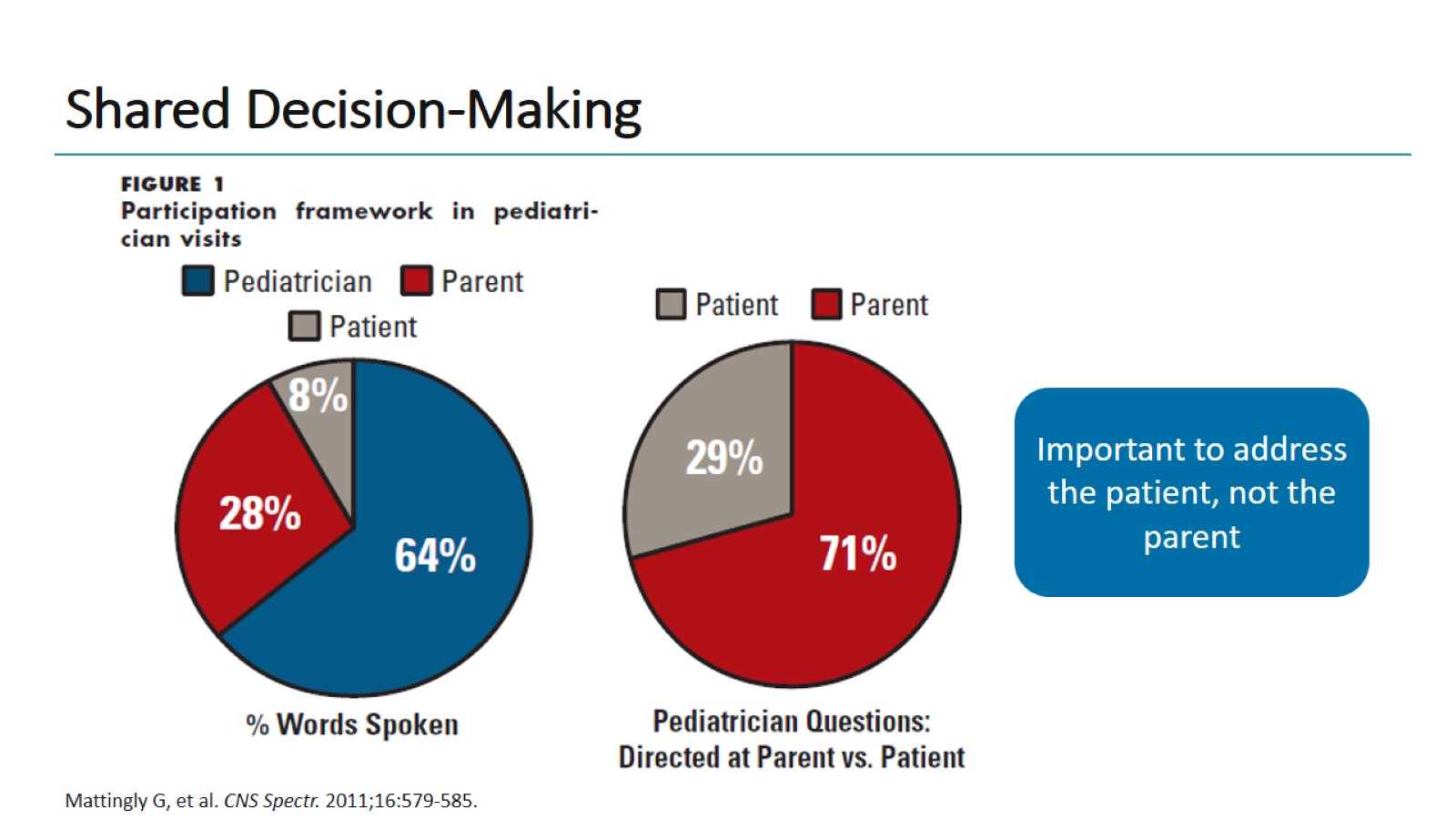 Shared Decision-Making
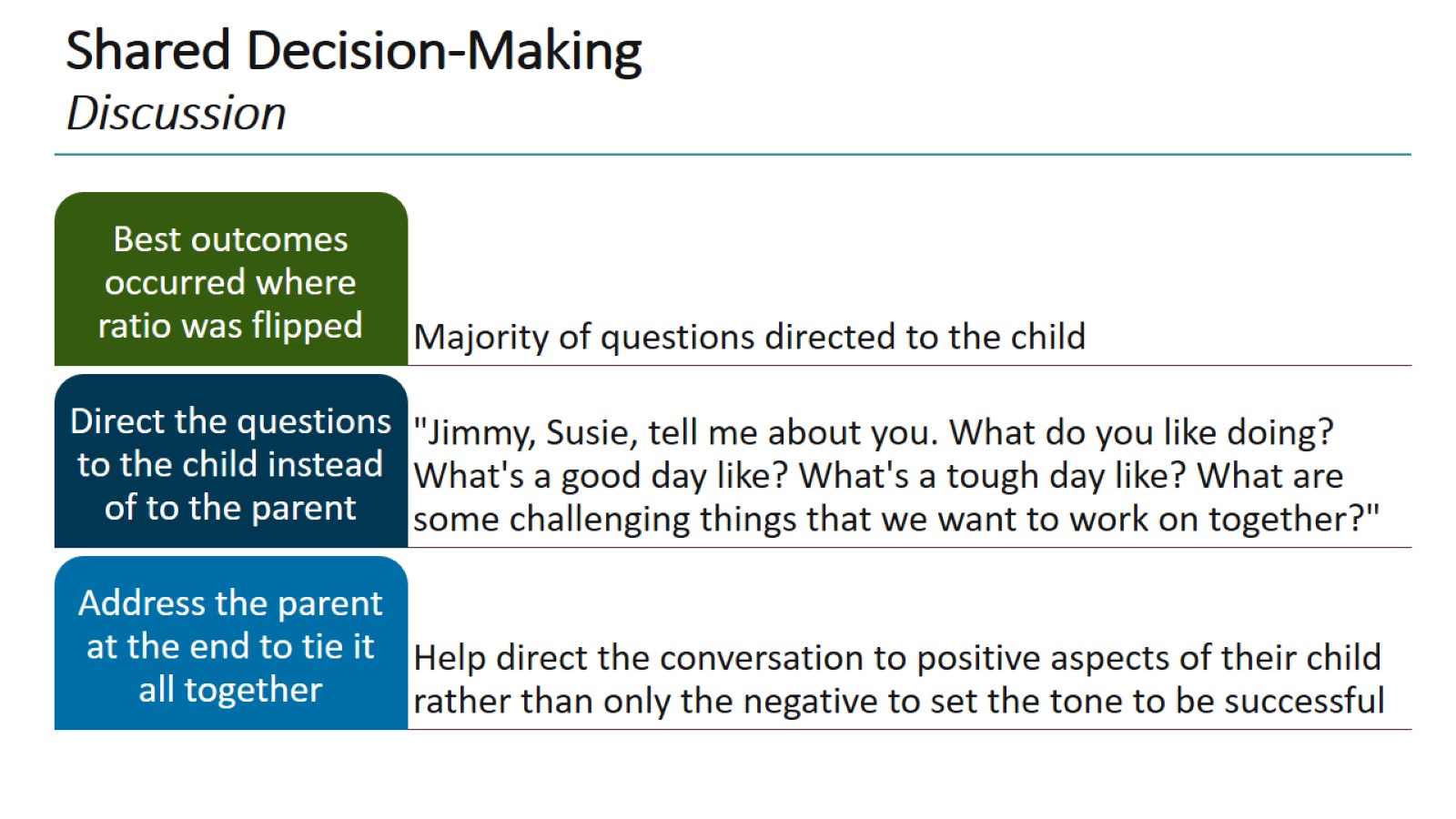 Shared Decision-MakingDiscussion
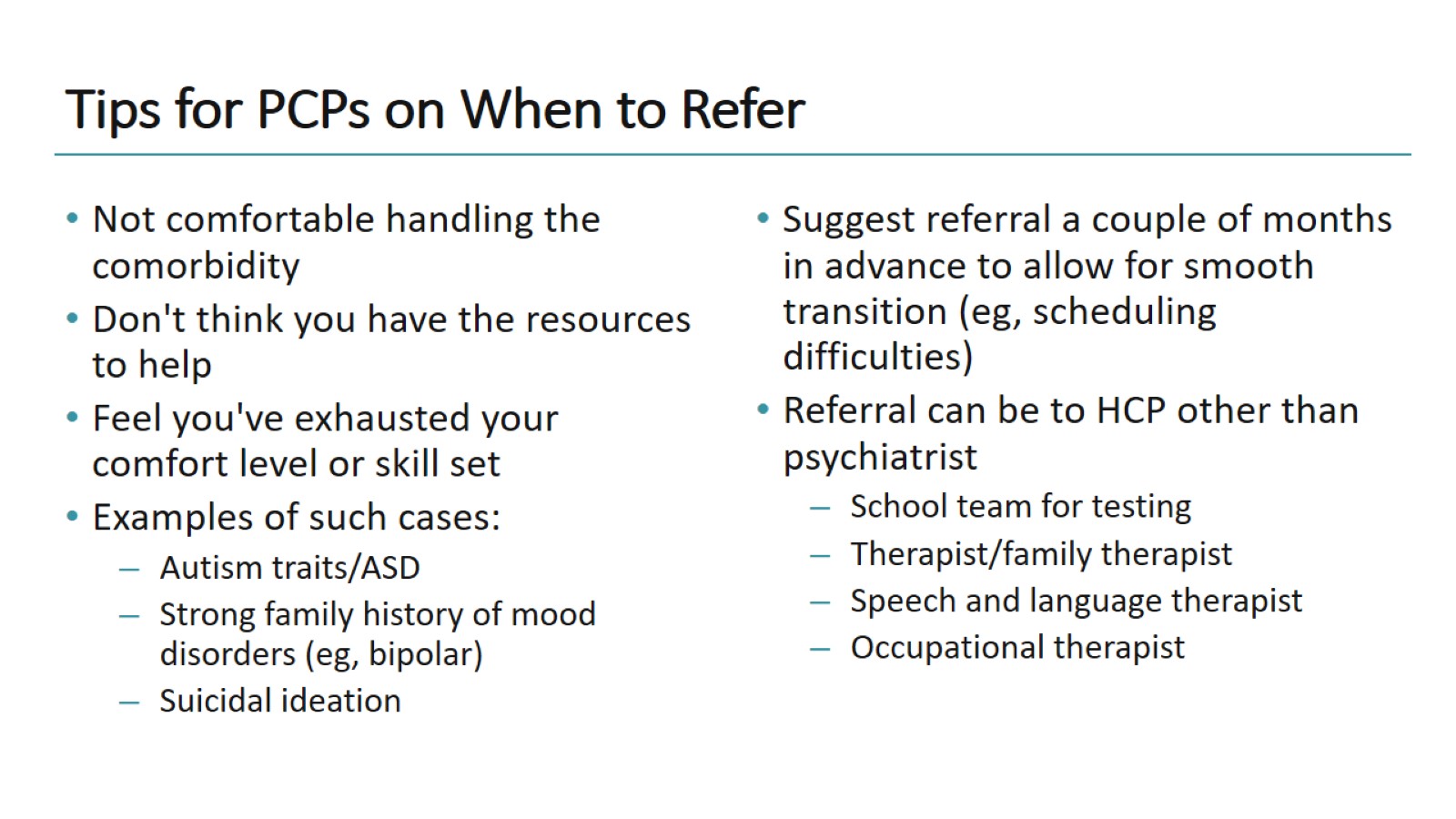 Tips for PCPs on When to Refer
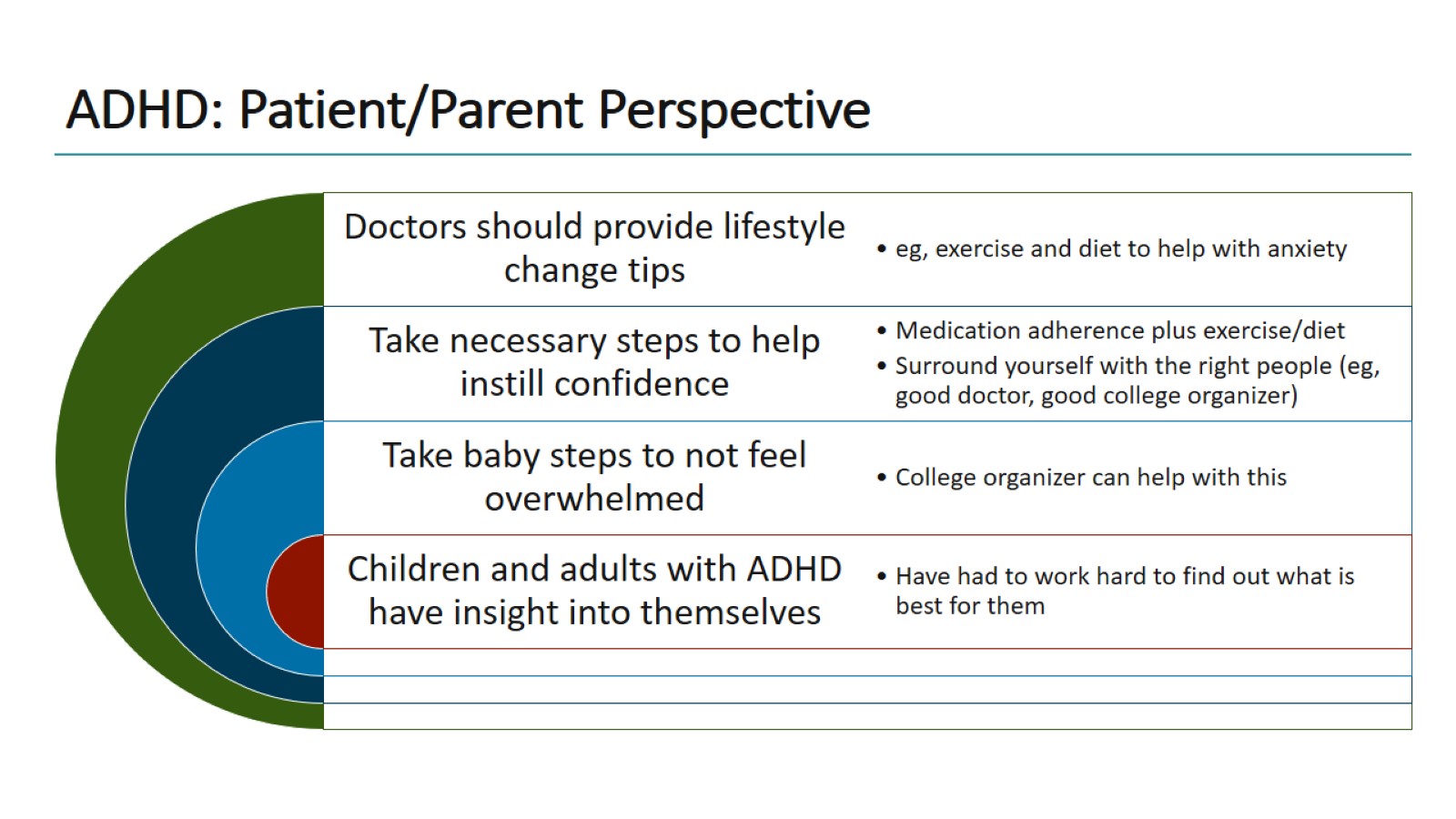 ADHD: Patient/Parent Perspective
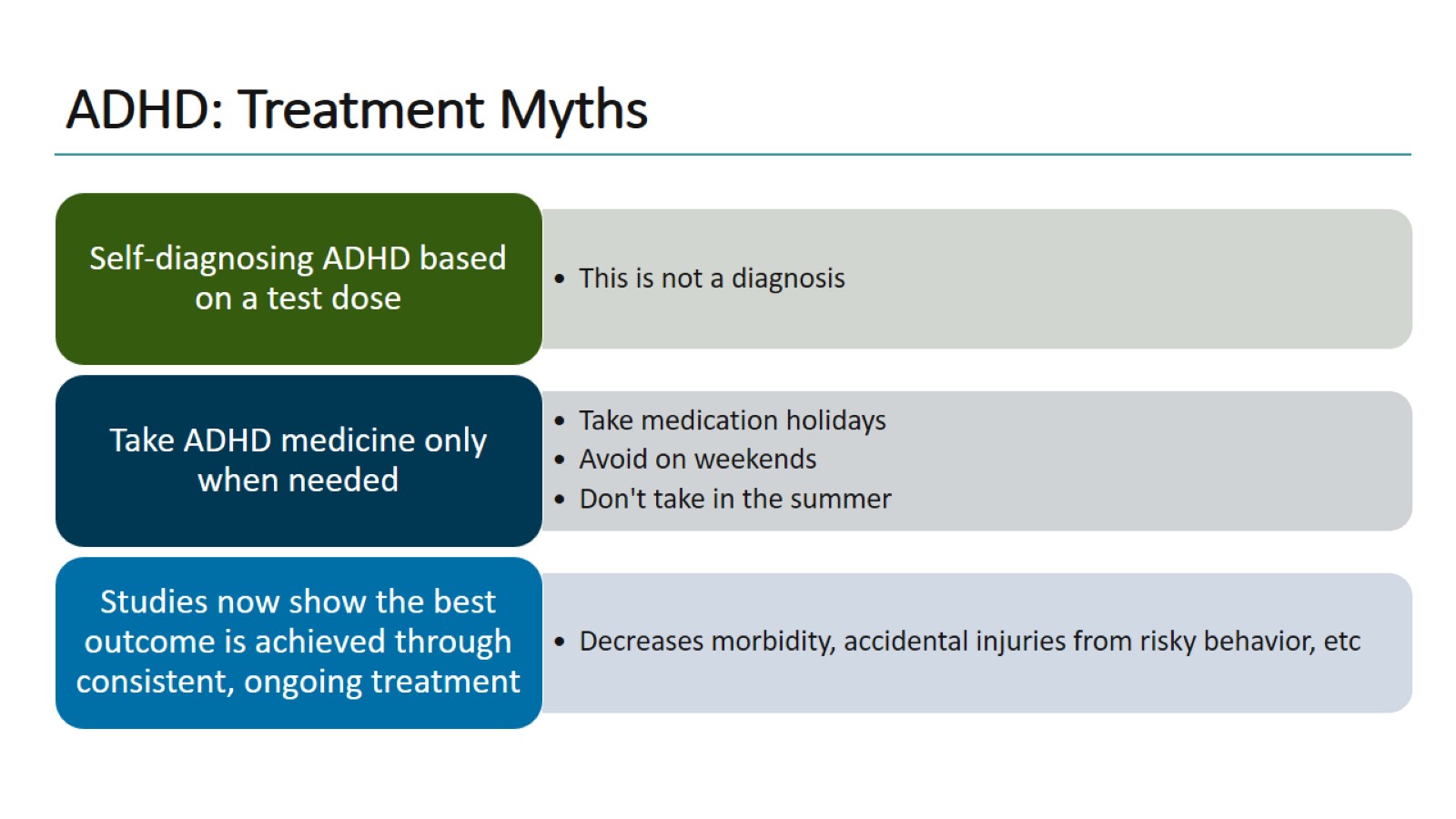 ADHD: Treatment Myths
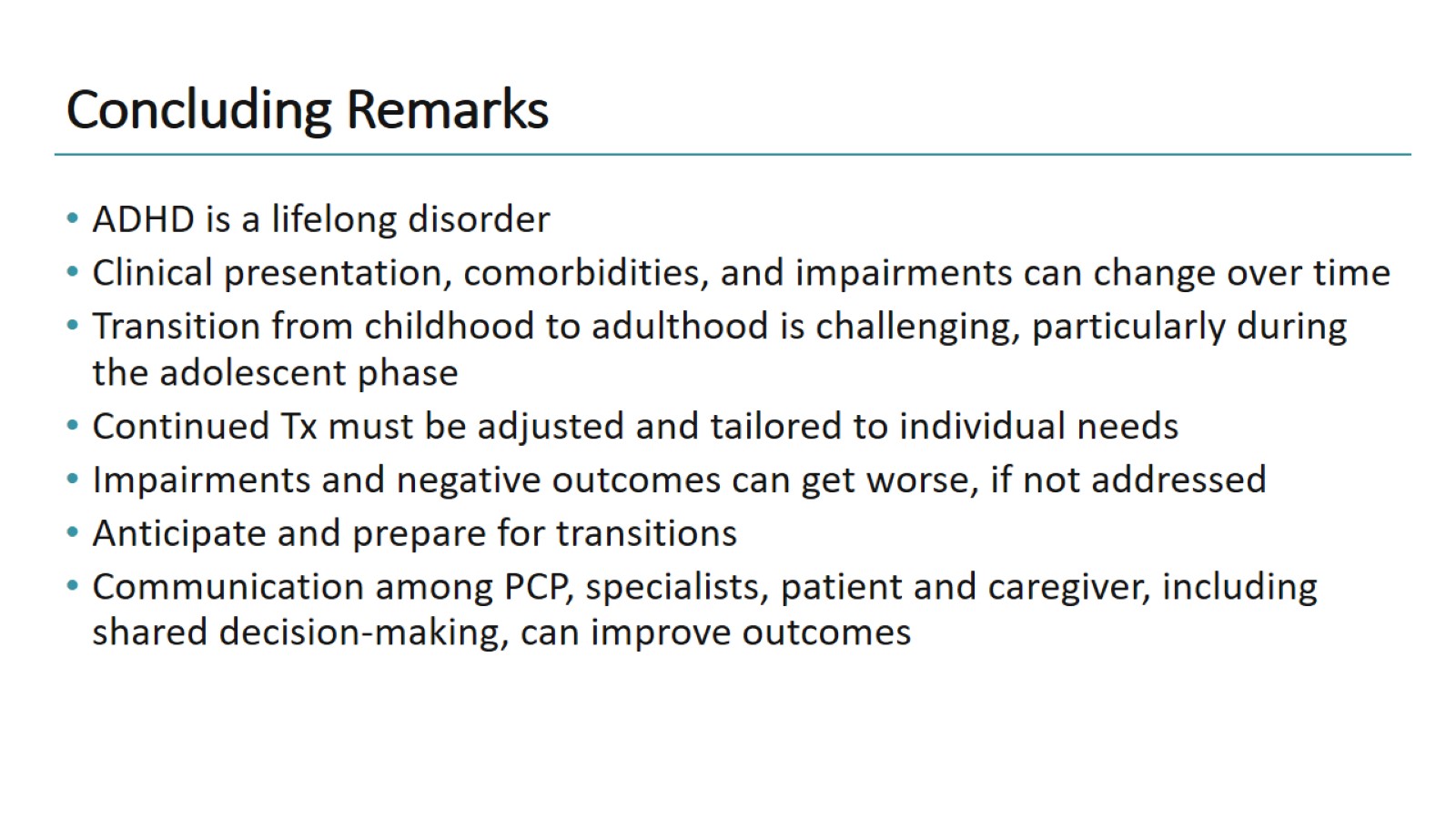 Concluding Remarks
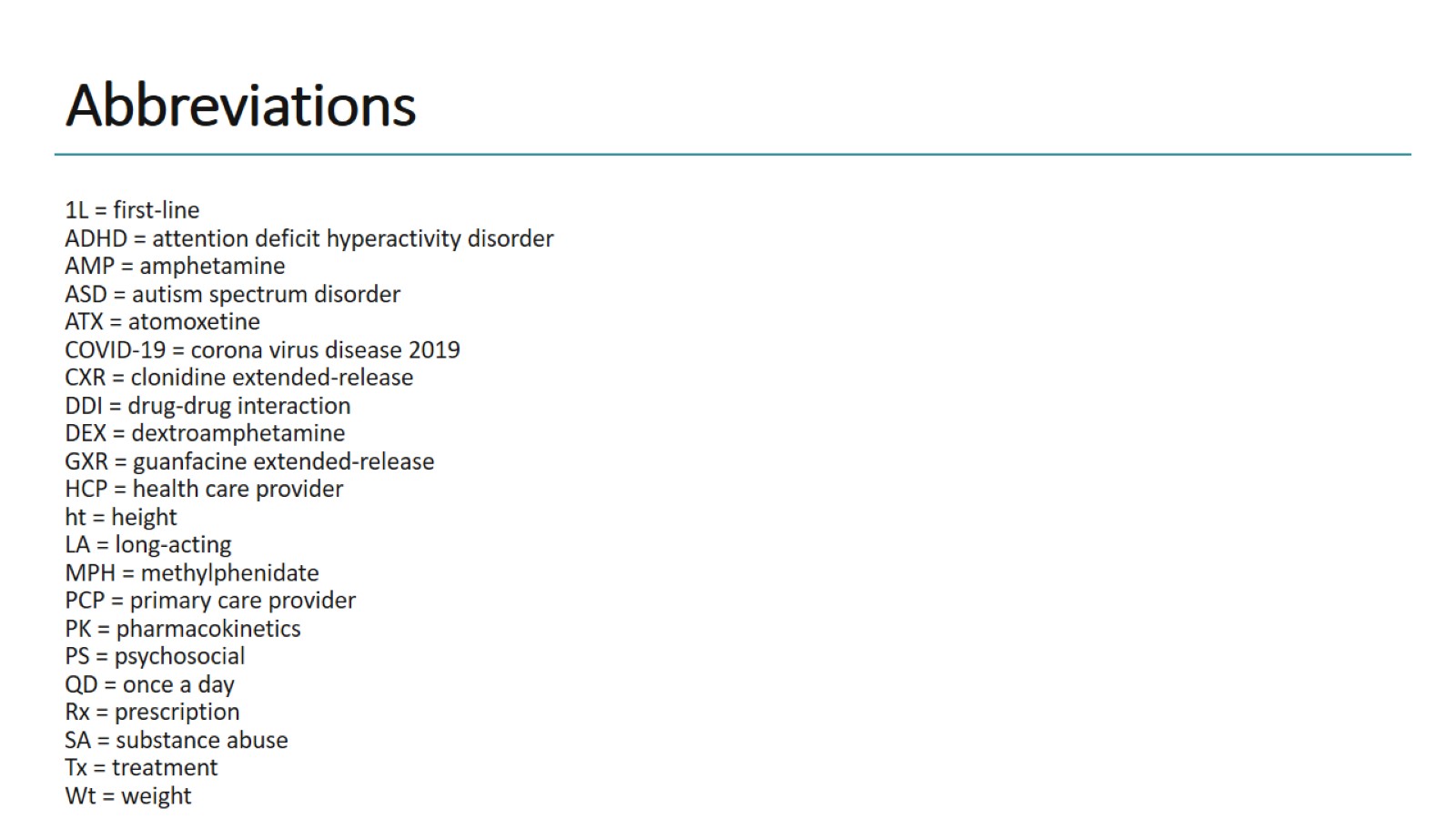 Abbreviations